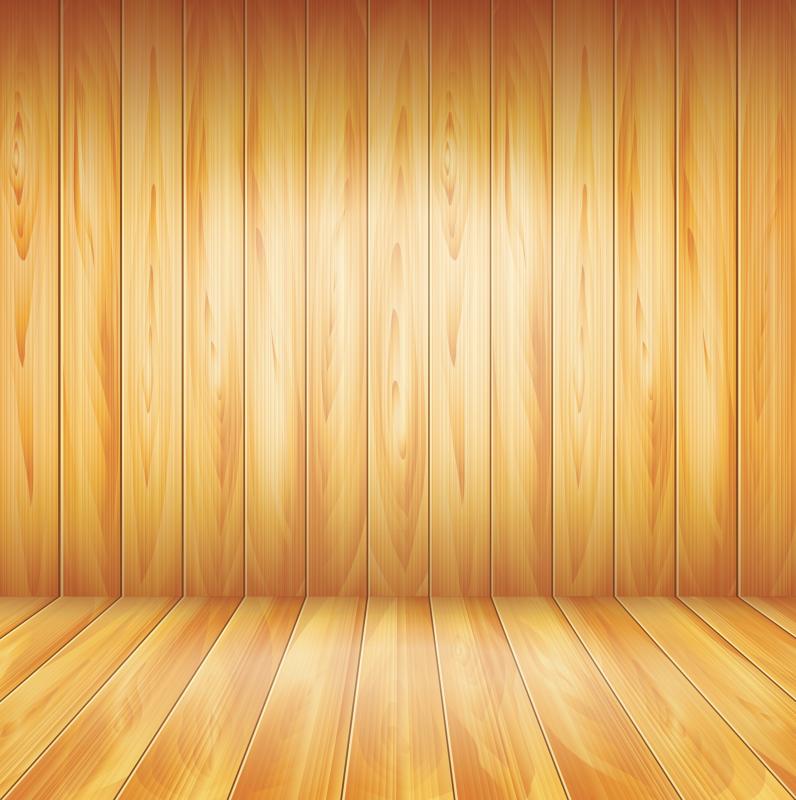 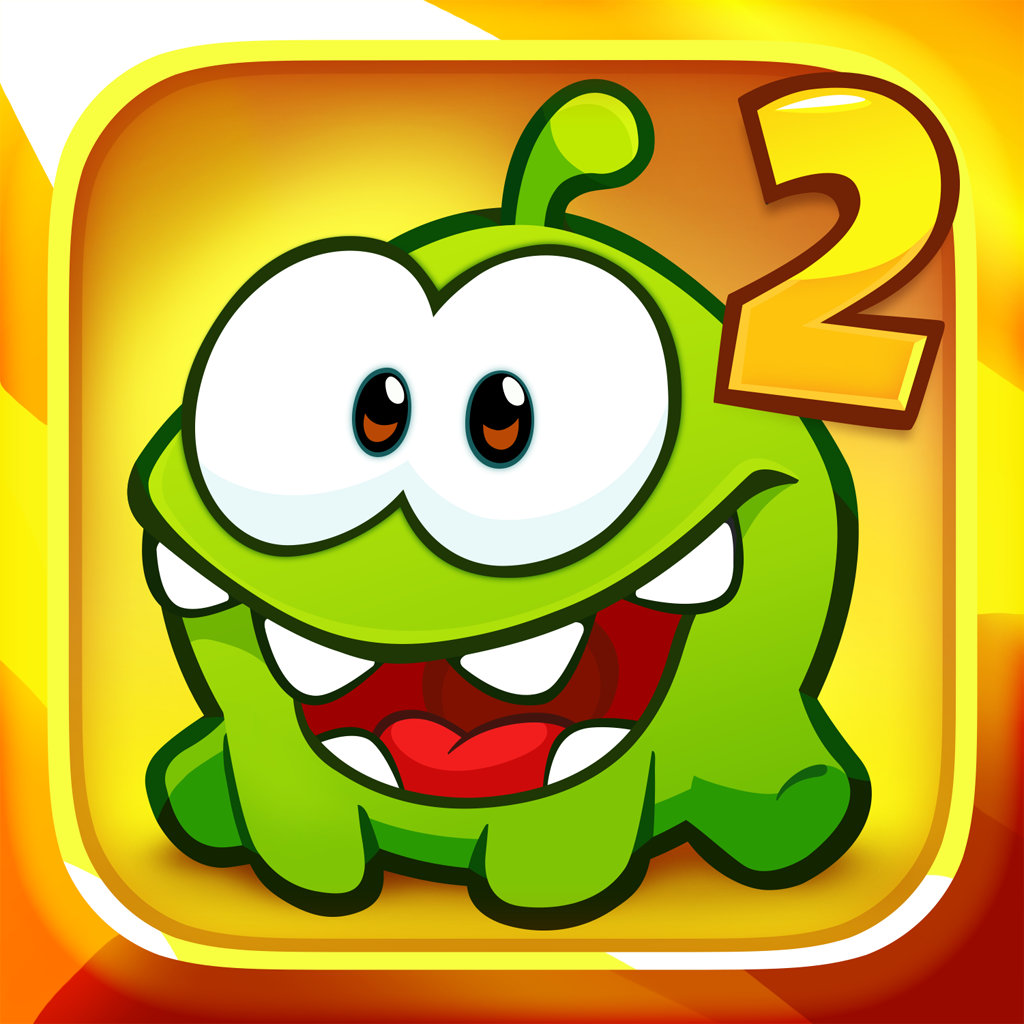 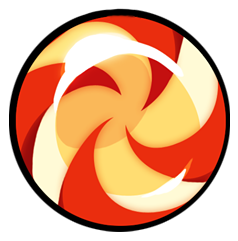 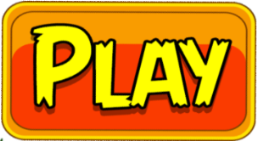 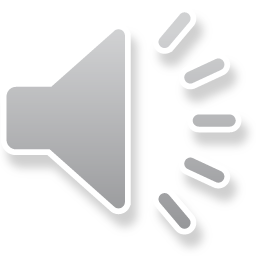 LẤY KẸO CHO ẾCH XANH
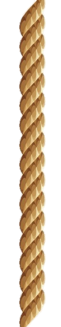 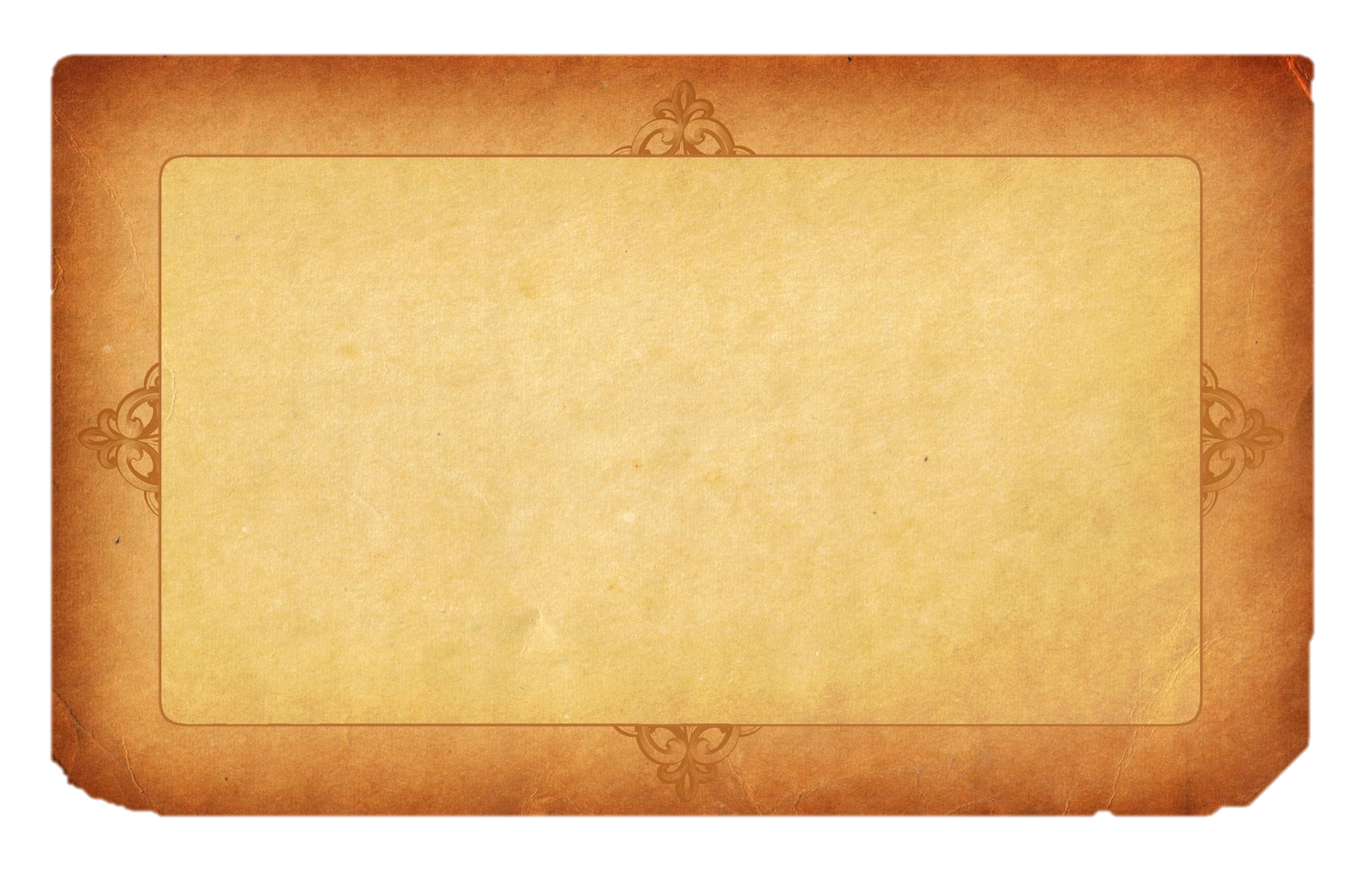 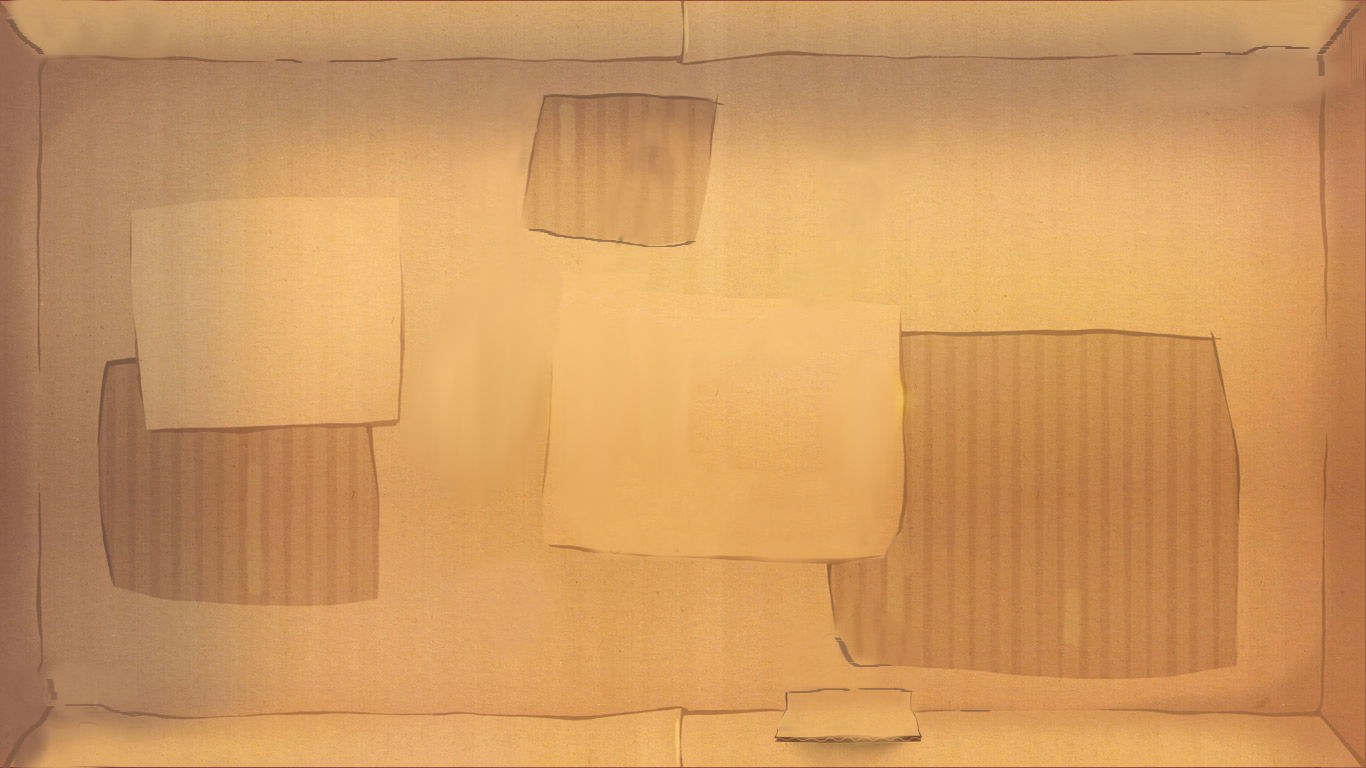 Bắt đầu!
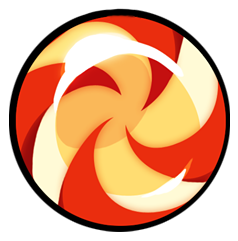 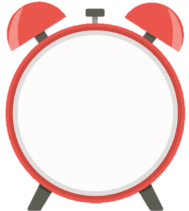 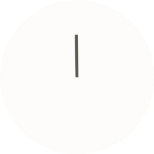 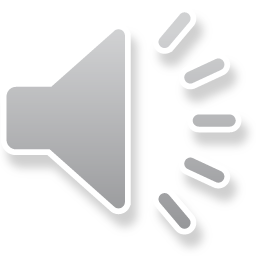 Bài Hạt thóc do tác giả nào sáng tác?
HẾT GIỜ
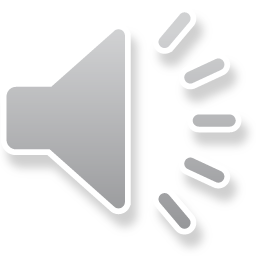 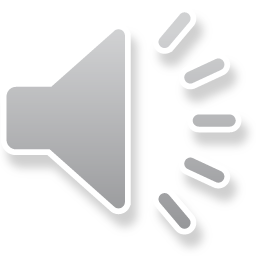 A. Ngọc Châu
B. Ngô Hoài Chung
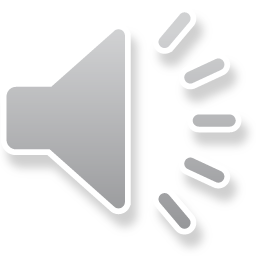 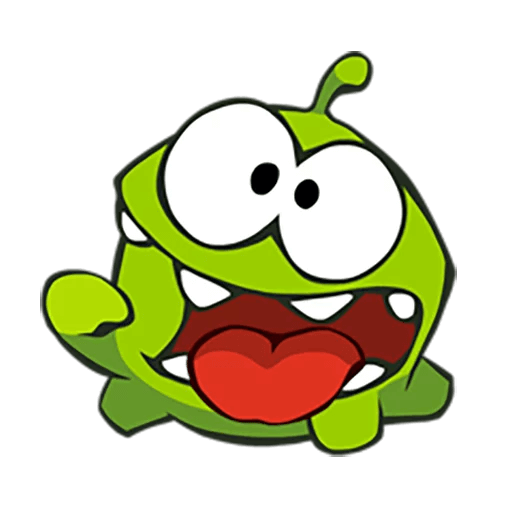 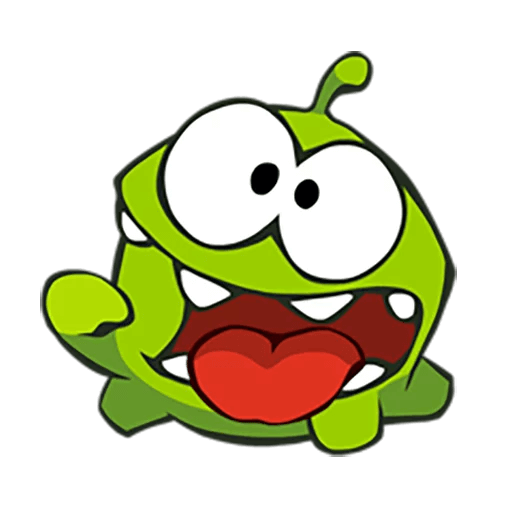 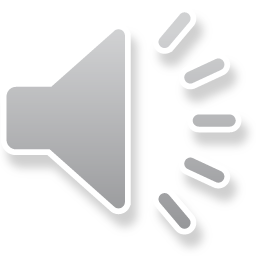 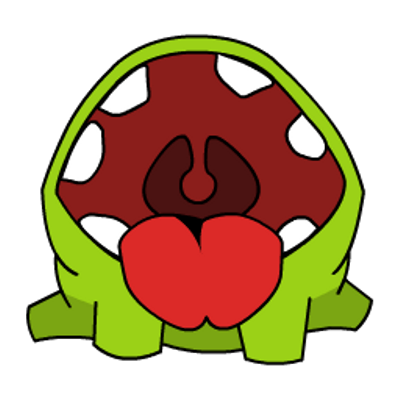 D. Tô Hoài
C. Tố Hữu
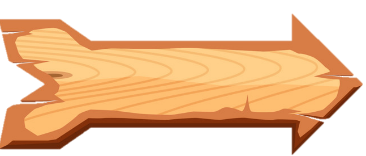 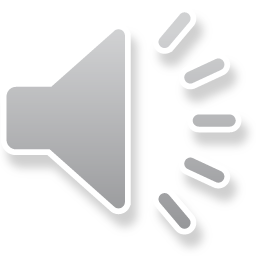 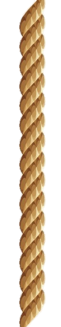 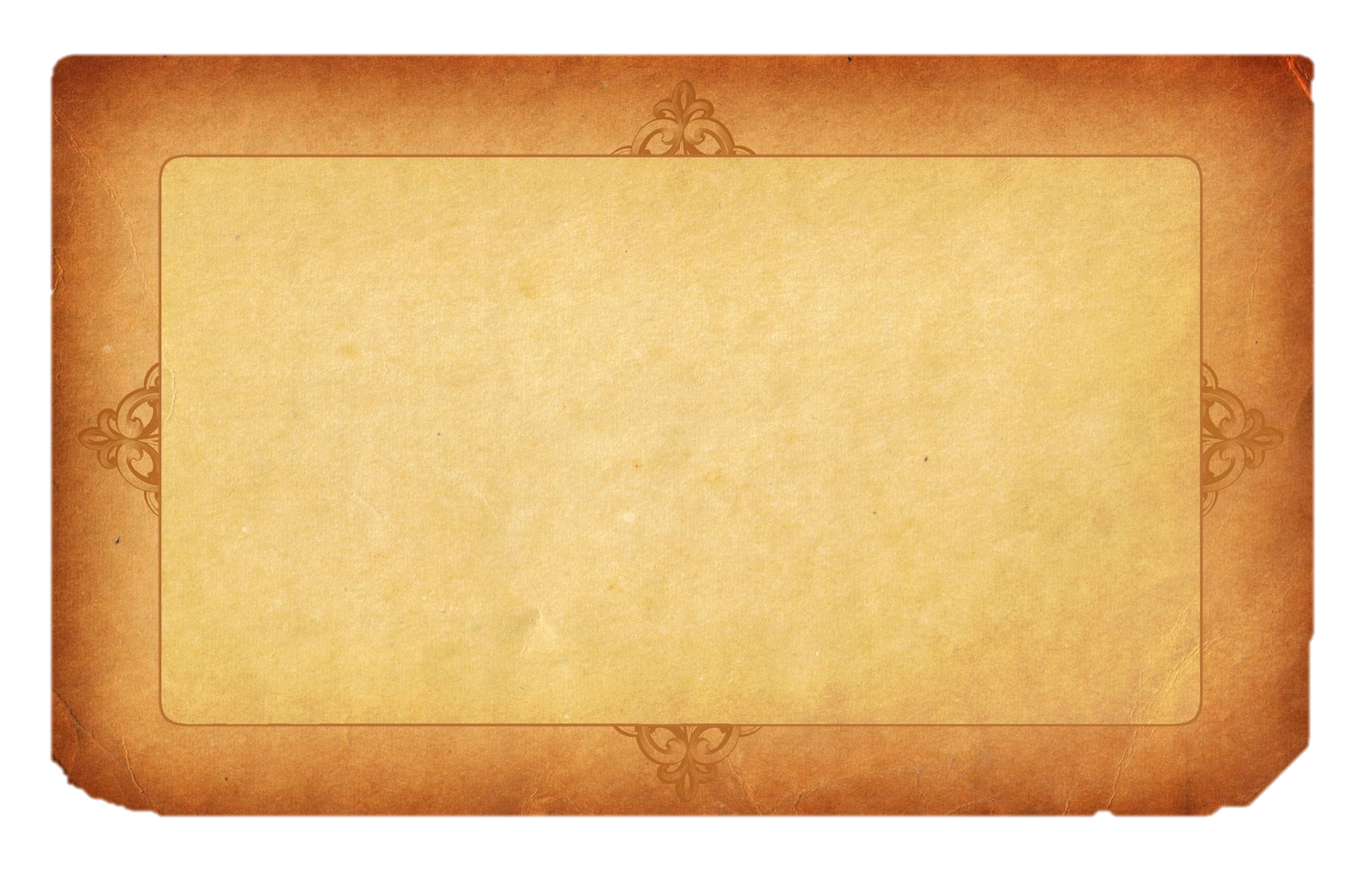 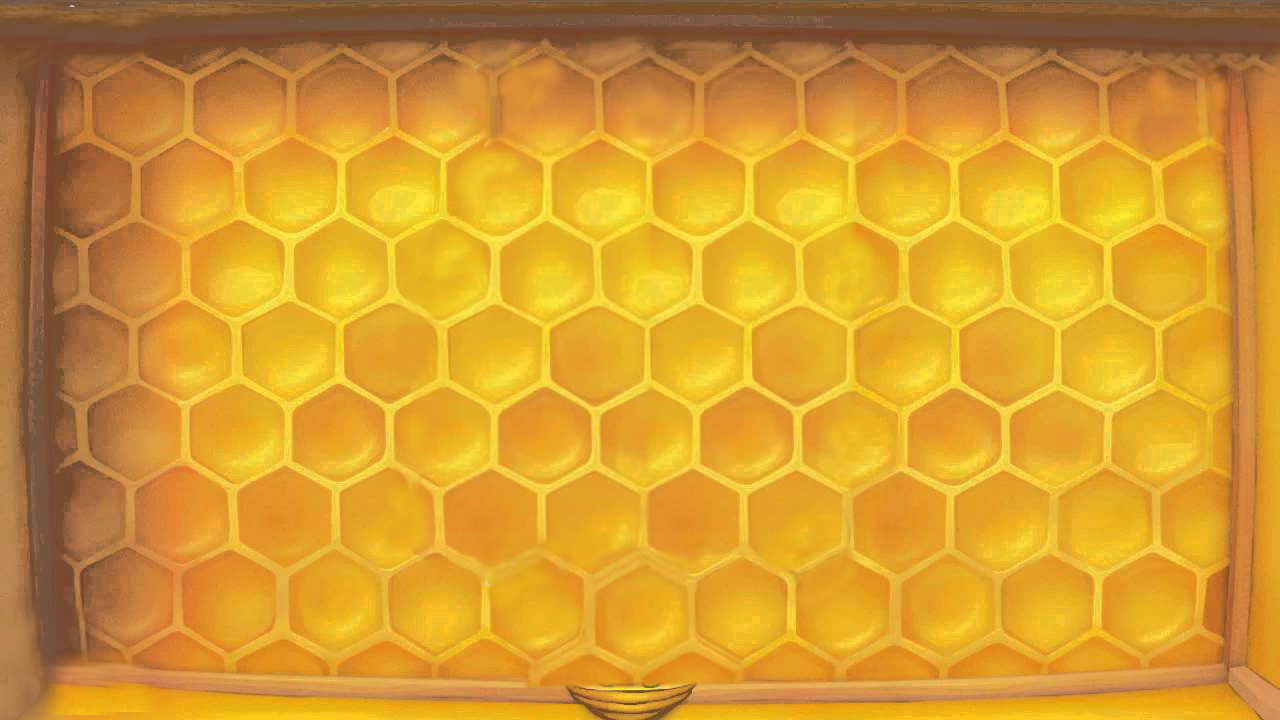 Bắt đầu!
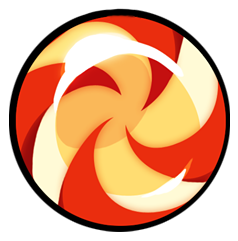 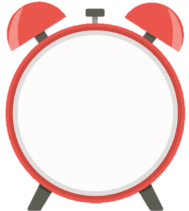 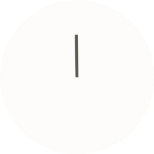 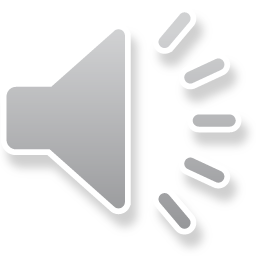 Hạt thóc được sinh ra ở đâu?
HẾT GIỜ
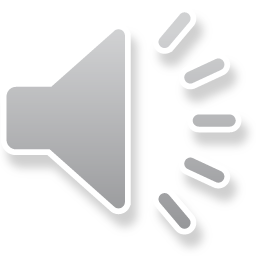 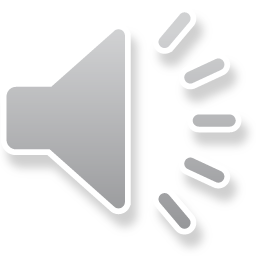 A. Sông
B. Giấc mơ
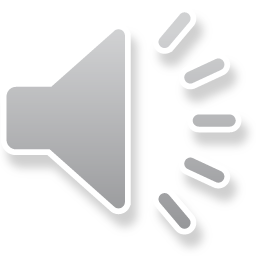 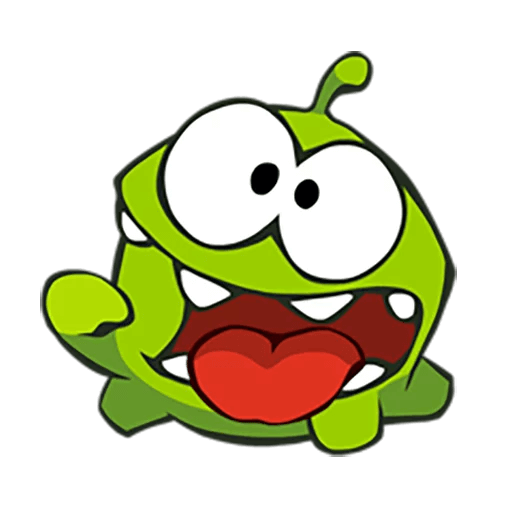 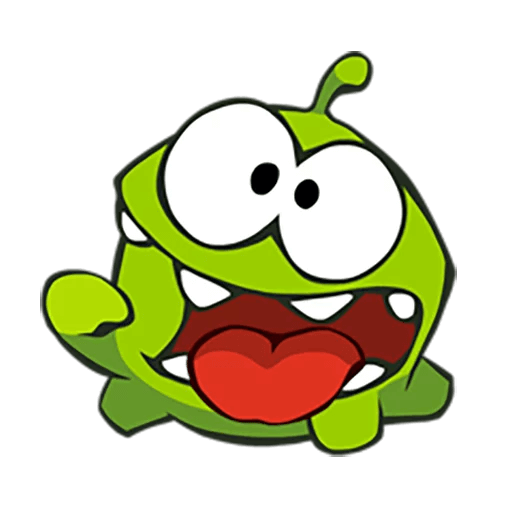 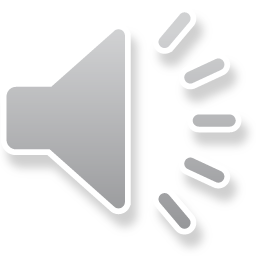 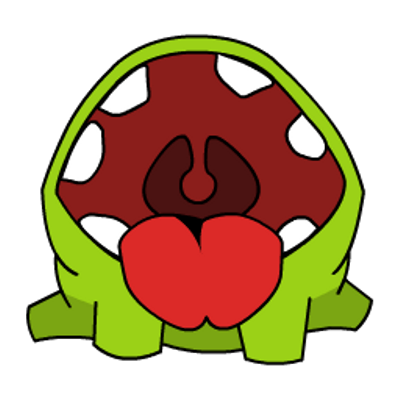 D. Cánh đồng
C. Câu chuyện
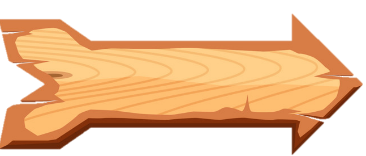 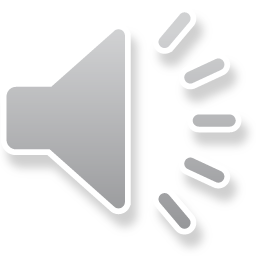 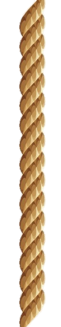 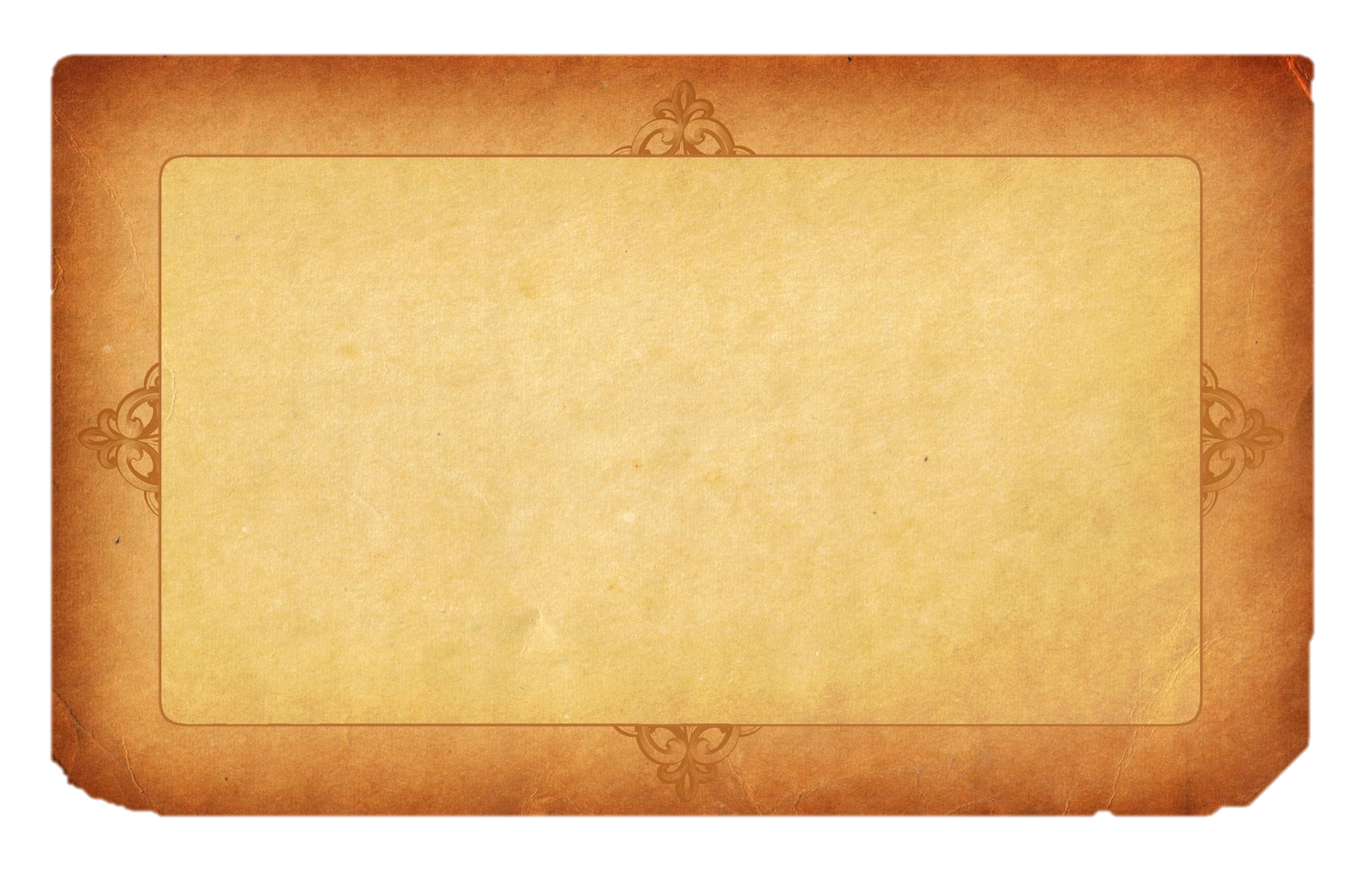 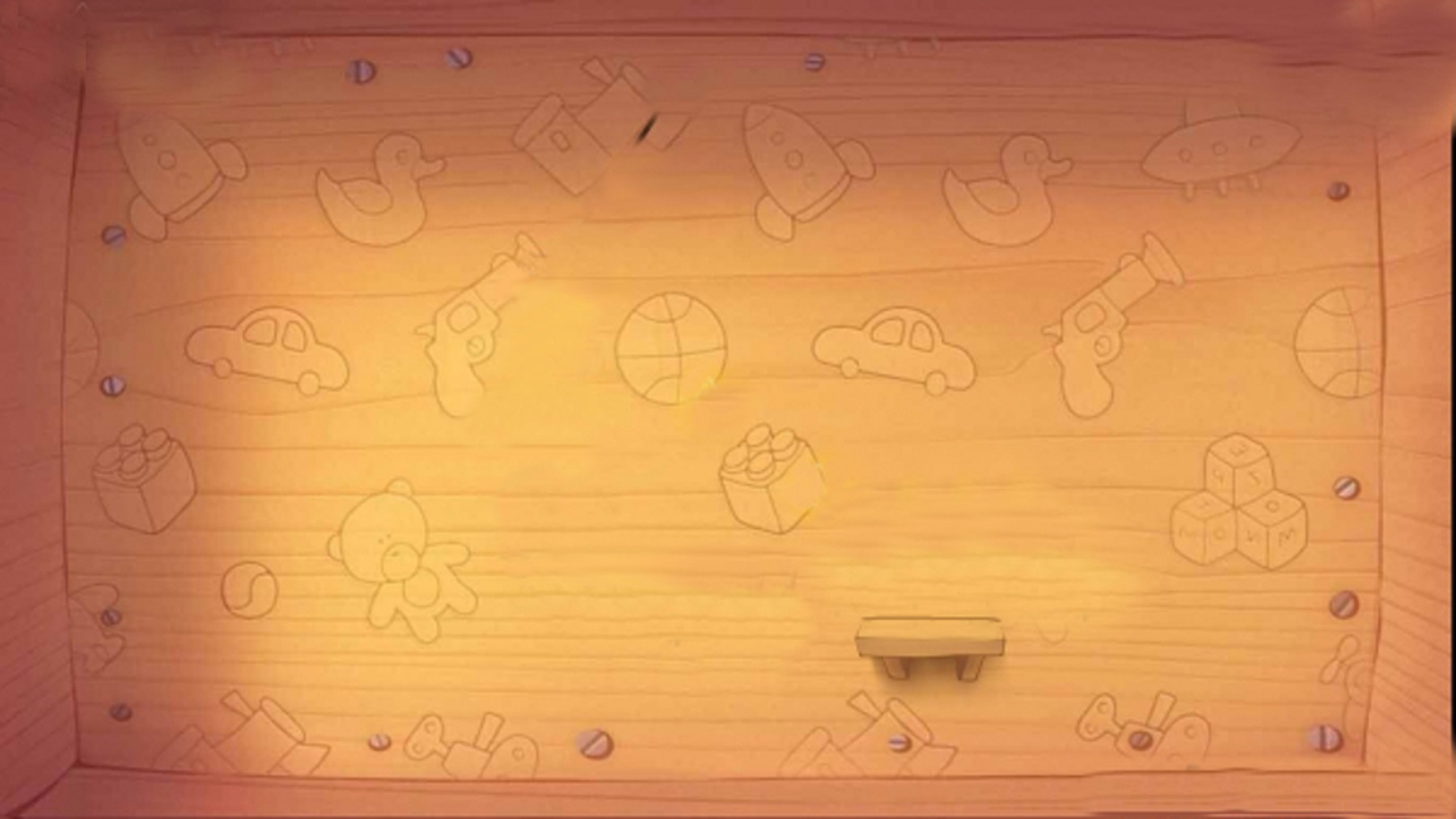 Bắt đầu!
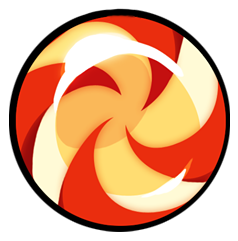 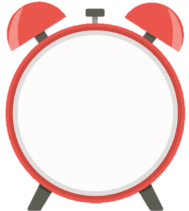 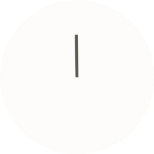 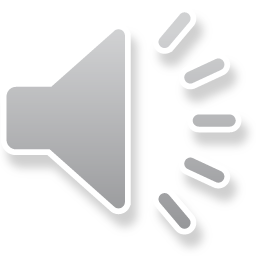 Hạt thóc quý giá như thế nào với con người?
HẾT GIỜ
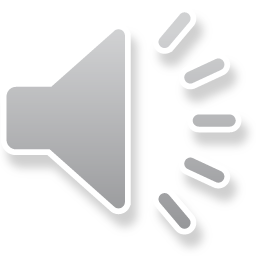 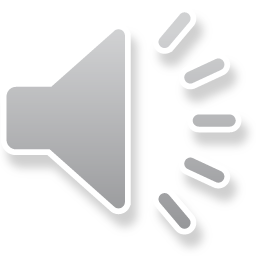 A. nuôi sống con người
B.một thức quà
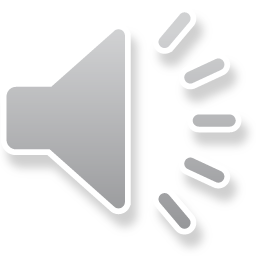 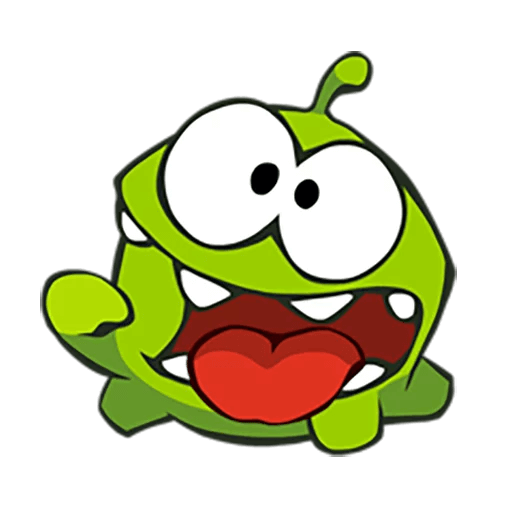 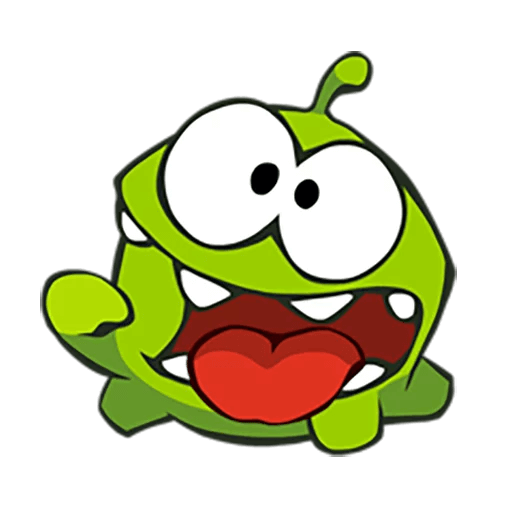 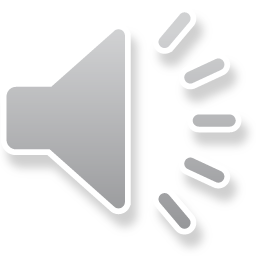 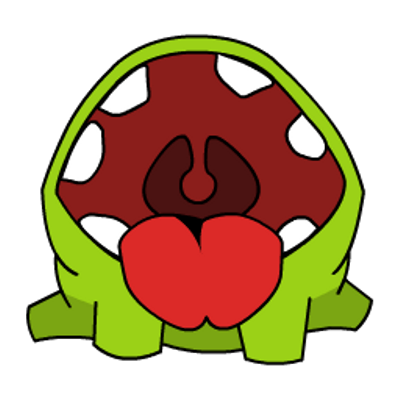 C. một loại thực phẩm
D. Món ăn
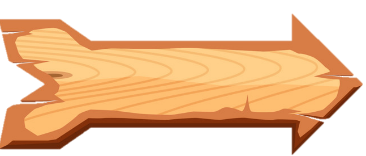 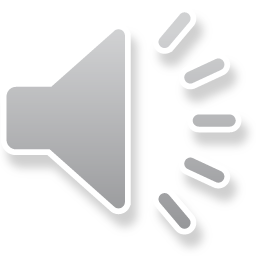